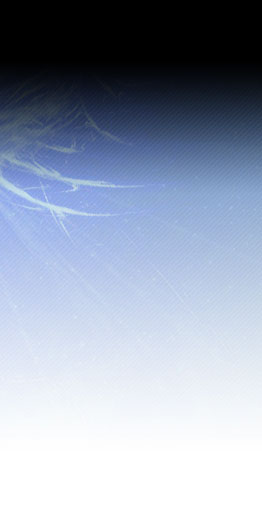 LESSON 1
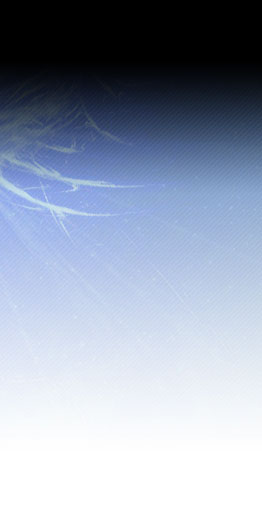 Learning Objectives
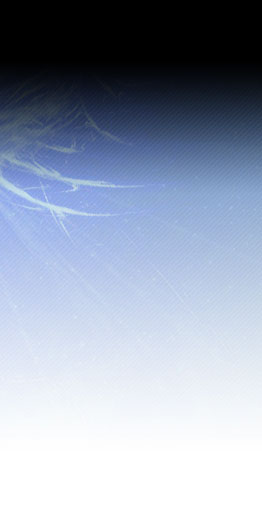 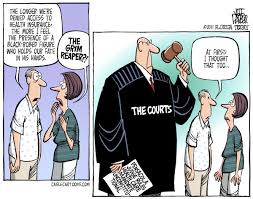 Define “court”
A court has the authority to resolve legal disputes between parties, and can be presided over by justices, judges or other judicial officers.
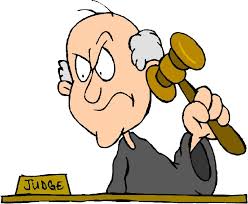 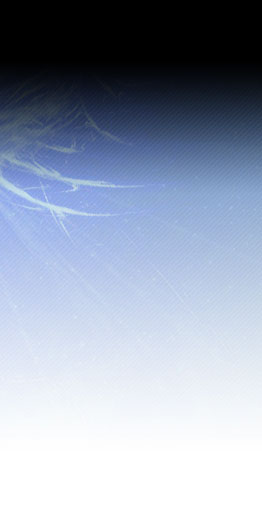 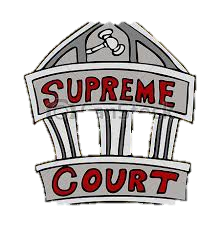 of Guam
The
It is the highest court of the judicial branch of Guam.
It is a court of appeals.
It consist of three justices who preside over criminal and civil appeal matters. 
The Chief Justice is the head of the Supreme Court.
The Justices of the Supreme Court of Guam are appointed by the Governor of Guam and confirmed by the Guam Legislature.
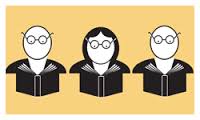 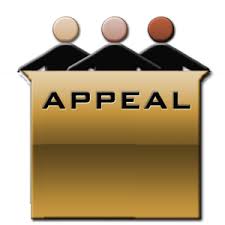 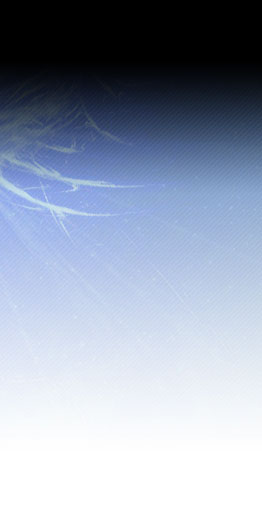 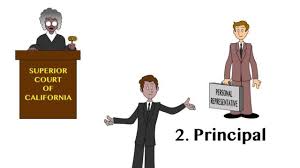 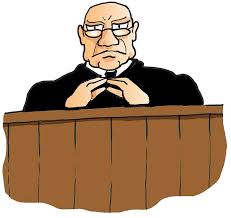 The
of Guam
It is the Guam’s trial court.
The courts of general jurisdiction preside over criminal, civil, juvenile, probate, small claims, traffic, and child support cases.
It is headed by the Presiding Judge.
Judges of the Superior Court are appointed by the Governor.
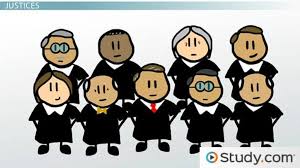 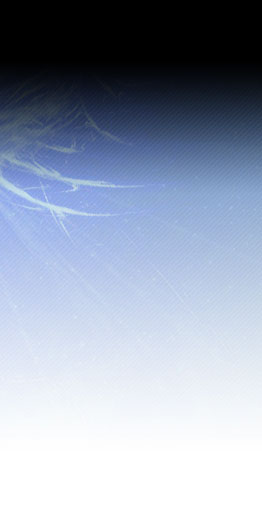 Supreme Court of Guam 
Justices
Chief Justice Katherine A. Maraman
Associate Justice Robert J. Torres
Associate Justice F. Phillip Carbullido
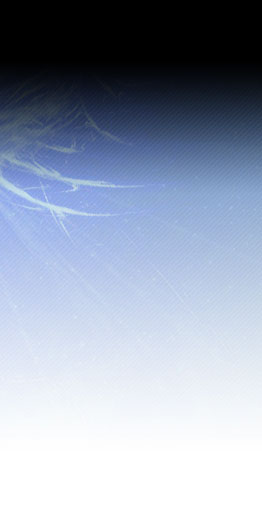 Superior Court of Guam Judges
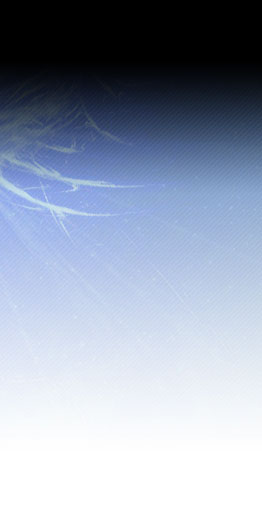 Superior Court of Guam Magistrate Judge and Hearing Officer
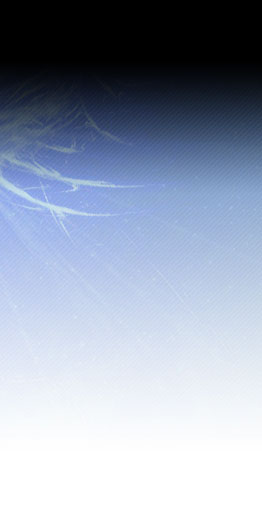 Keywords
Justice - the formal title given to a member of Supreme Court
 
Judge - one who conducts over a court of justice
 
Criminal - one who has been convicted of a violation of the criminal laws
 
Civil - branch of law that pertains to suits outside of criminal practice
 
Juvenile - term use to describe a minor
 
Probate - settlement of a decedent’s estate
 
Domestic - related to a home or family matters
 
Special Proceedings - an action in which a party seek protection of right or prevention of wrong of public offense
 
Child Support - money given to the other party for minor’s support
 
Small Claims - resolves legal disputes involving an amount of money that is less than a set dollar amount
 
Traffic Court - deals with traffic law violations
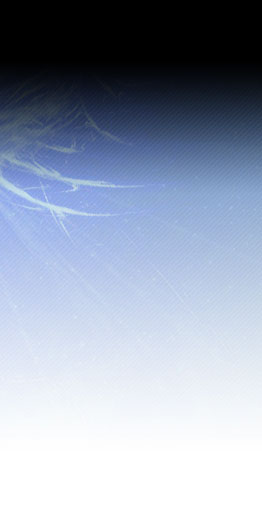 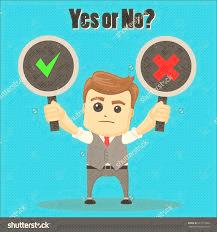 Review Questions
Directions:  Read each statement.  Write T for True 
F for False.
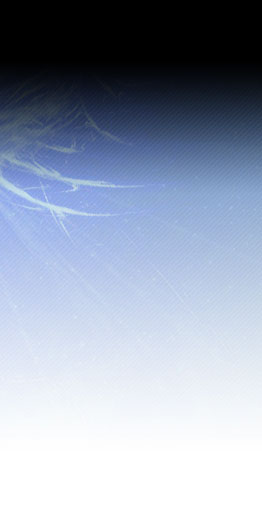 Court Word Search
Directions: Find and circle the words below in the word find puzzle.  Words can be vertical, horizontal, diagonal, forward or backward.
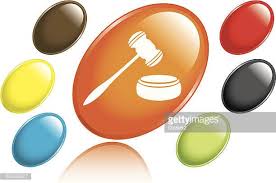 PRESIDING JUDGE	SUPREME COURT	JUSTICE
CIVIL		GOVERNOR	CHIEF JUSTICE
JUDGES		HEARING 		SUPERIOR COURT
GUAM		LEGISLATURE	APPEAL
TRIAL COURT	CRIMINAL
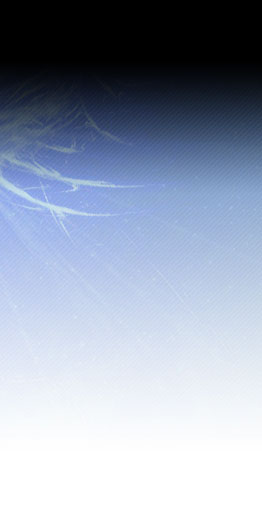 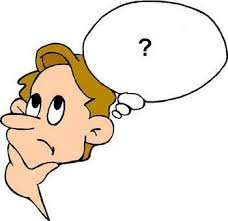 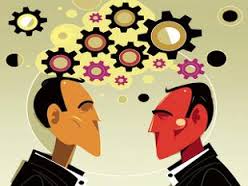 Test your Memory
Part 1
Directions:  Identify some of Guam’s Justices, Judges, and Judicial Officers.  Write your answer in  the boxes below.
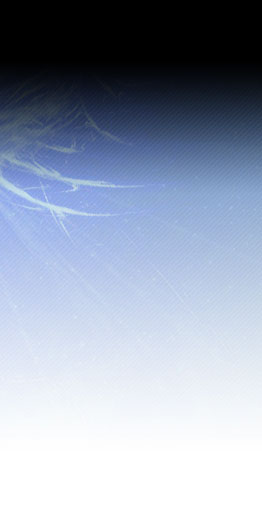 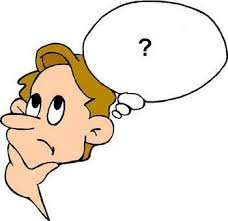 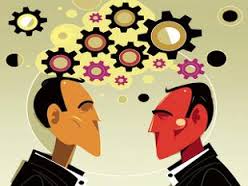 Test your Memory
Part 2
Directions:  Describe the Supreme Court and differentiate between the Supreme Court from Superior Court.  Write your answer on the space provided.